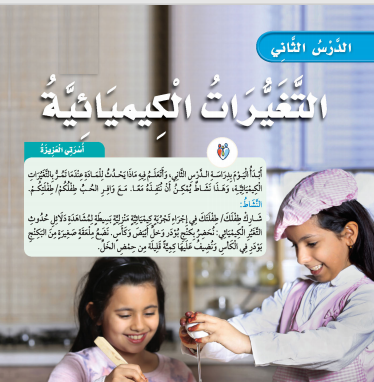 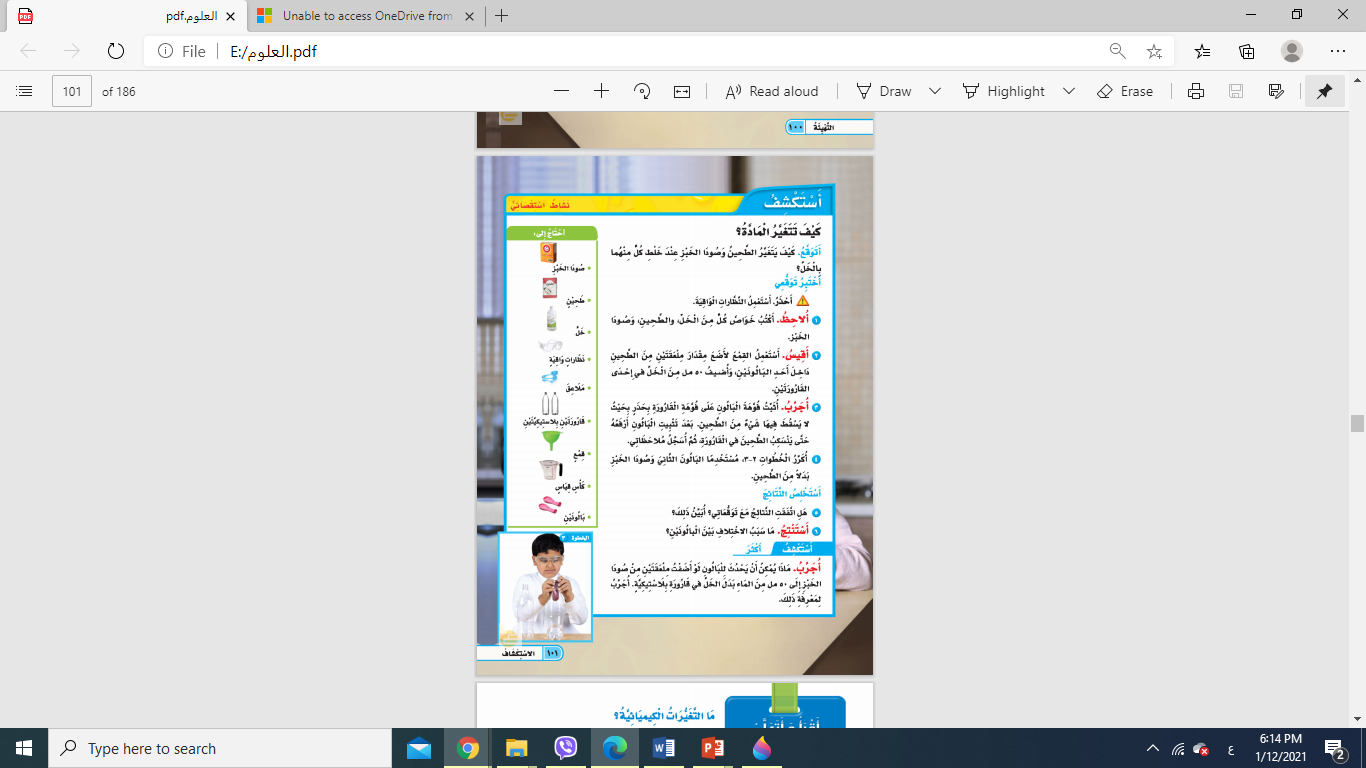 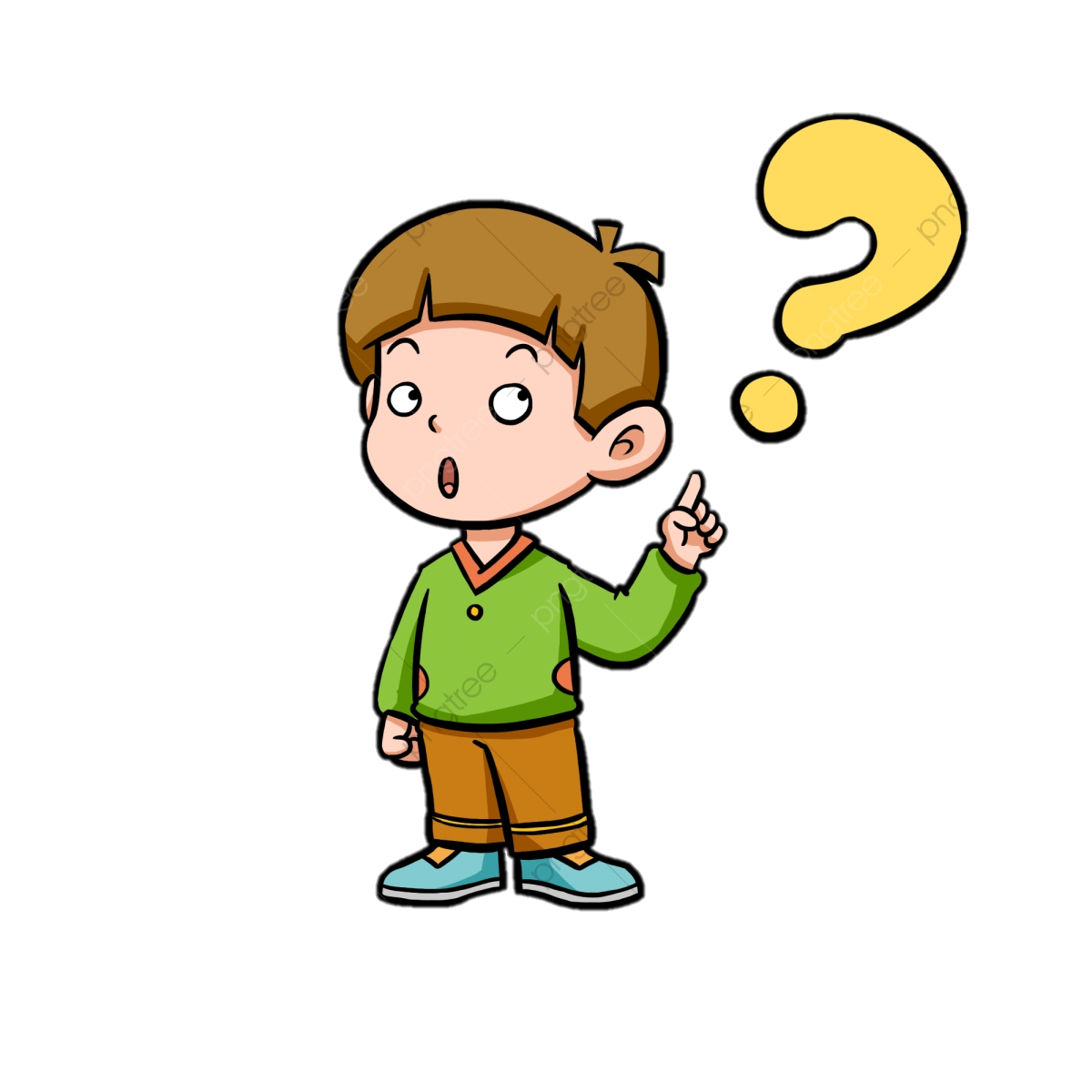 ما التغيرات الكيميائية؟
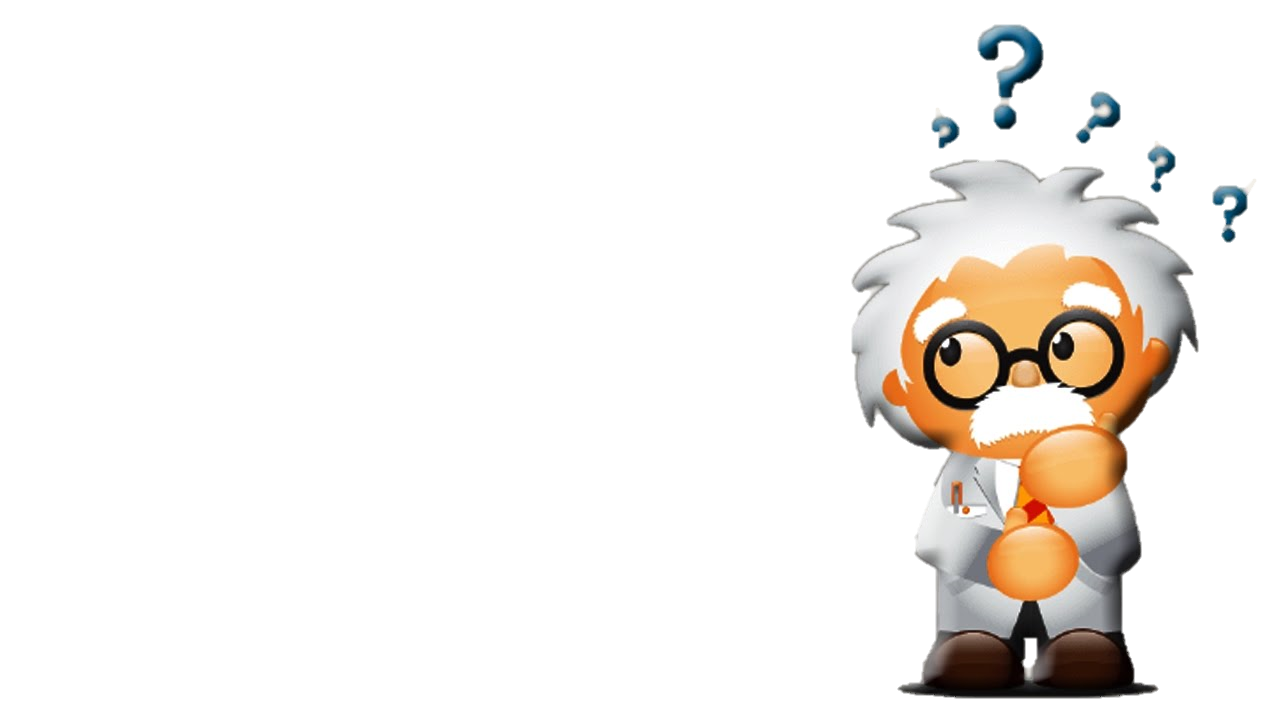 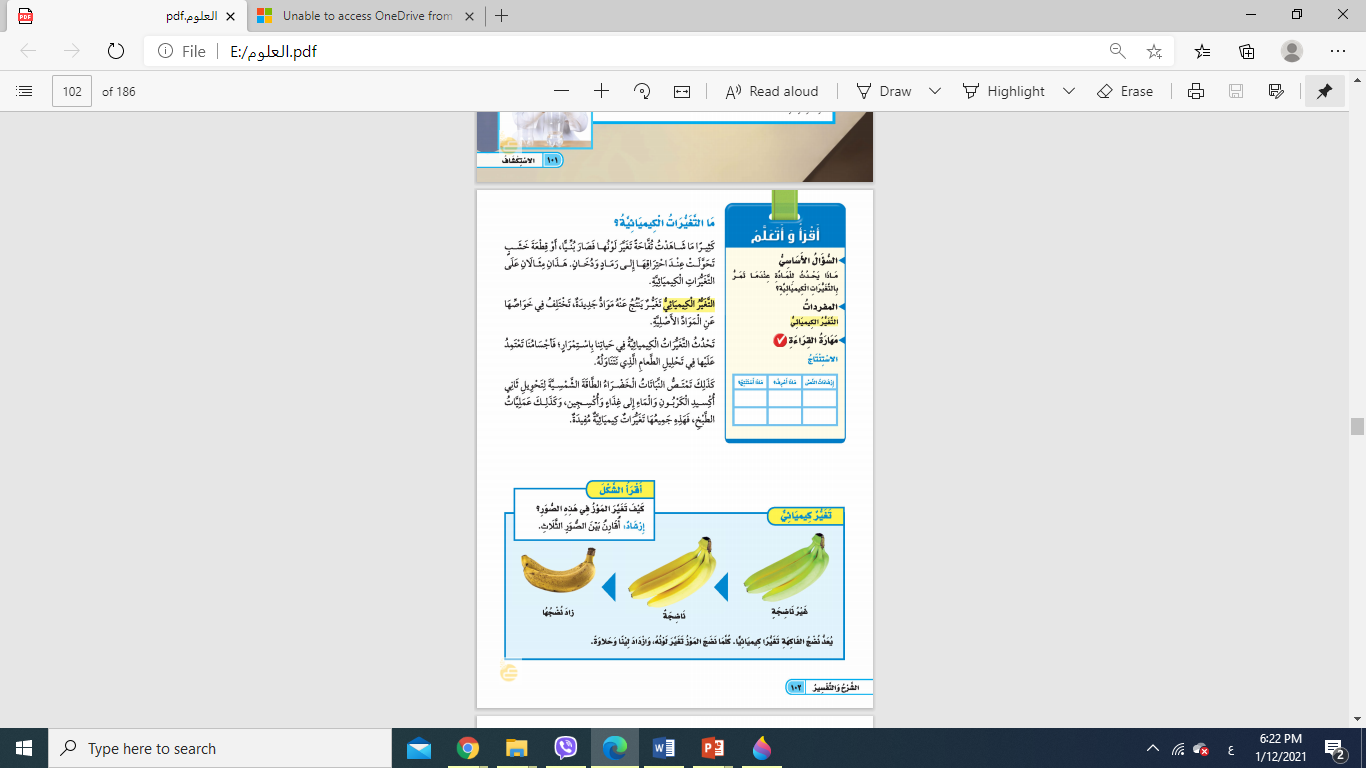 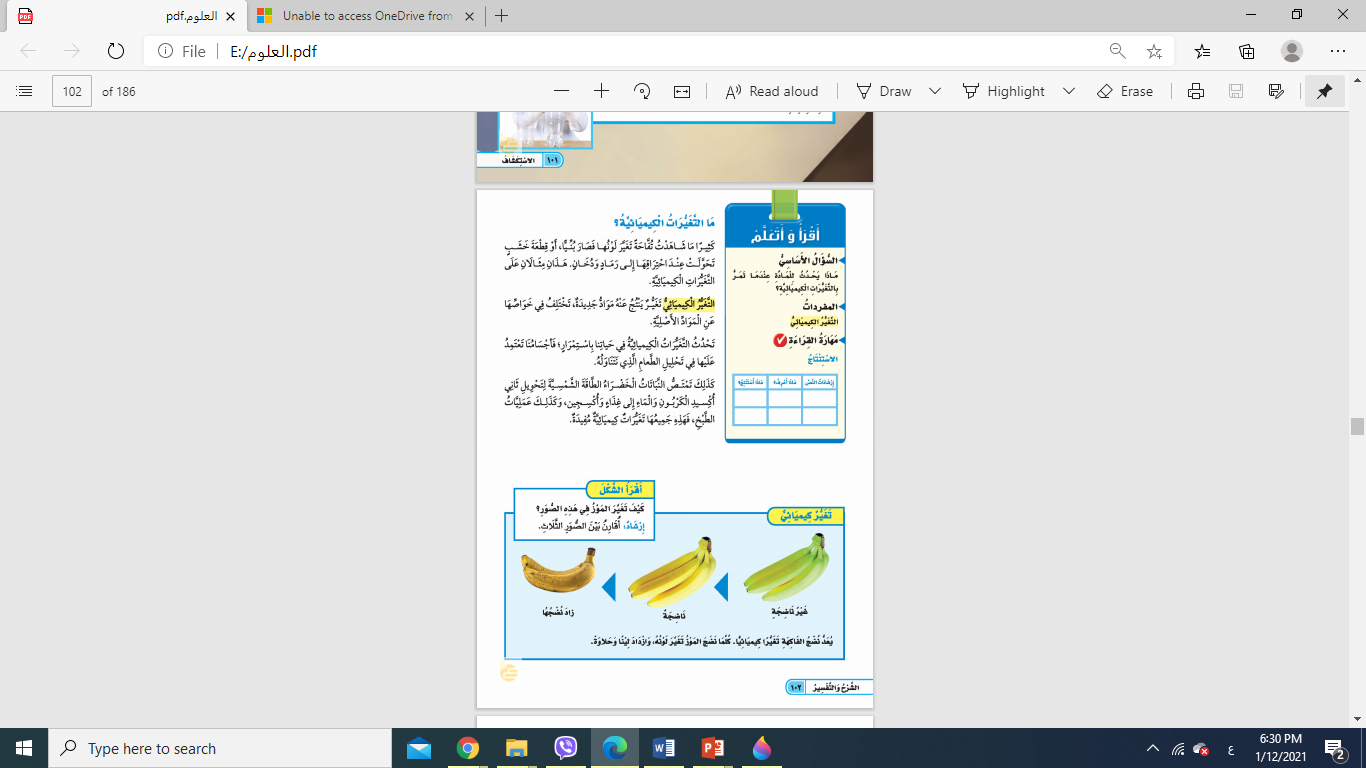 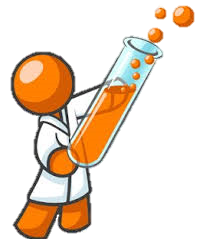 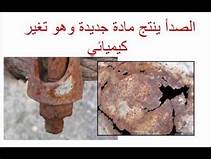 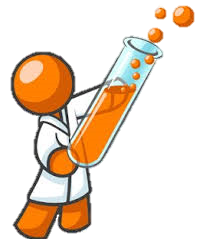 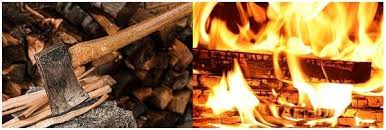 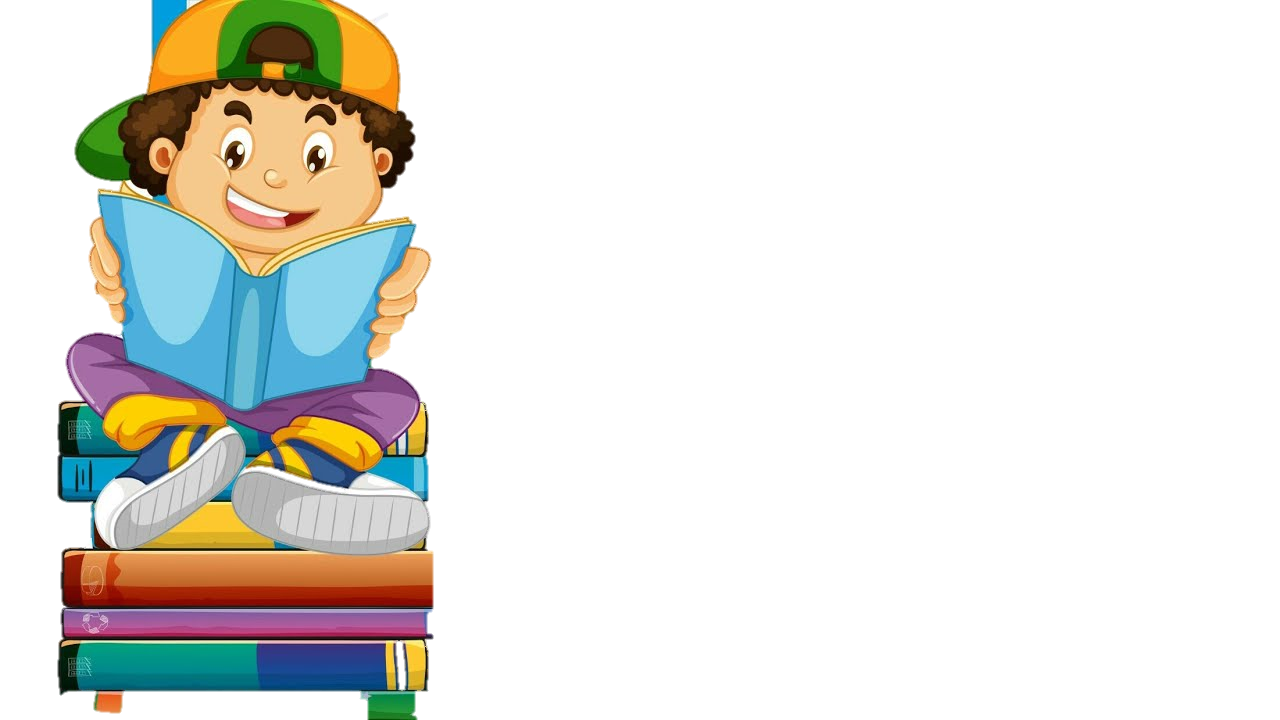 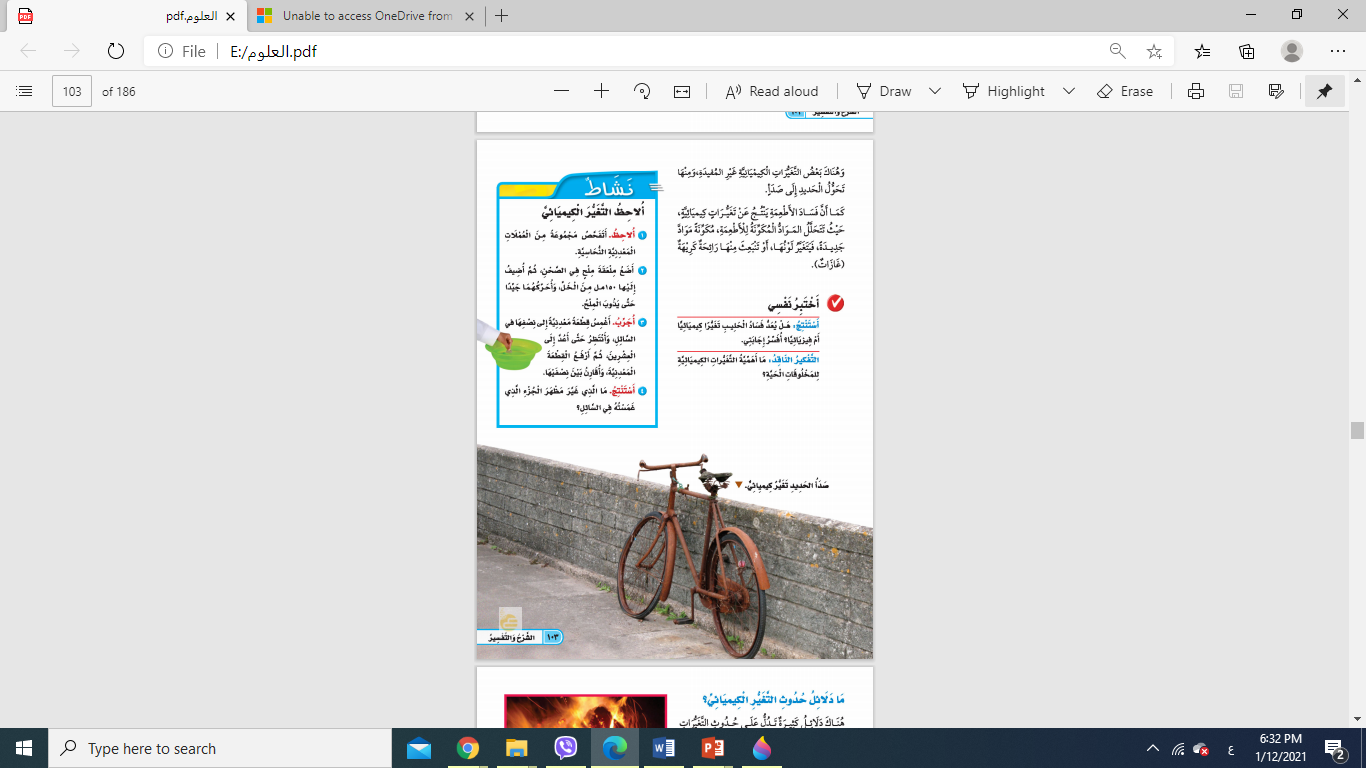 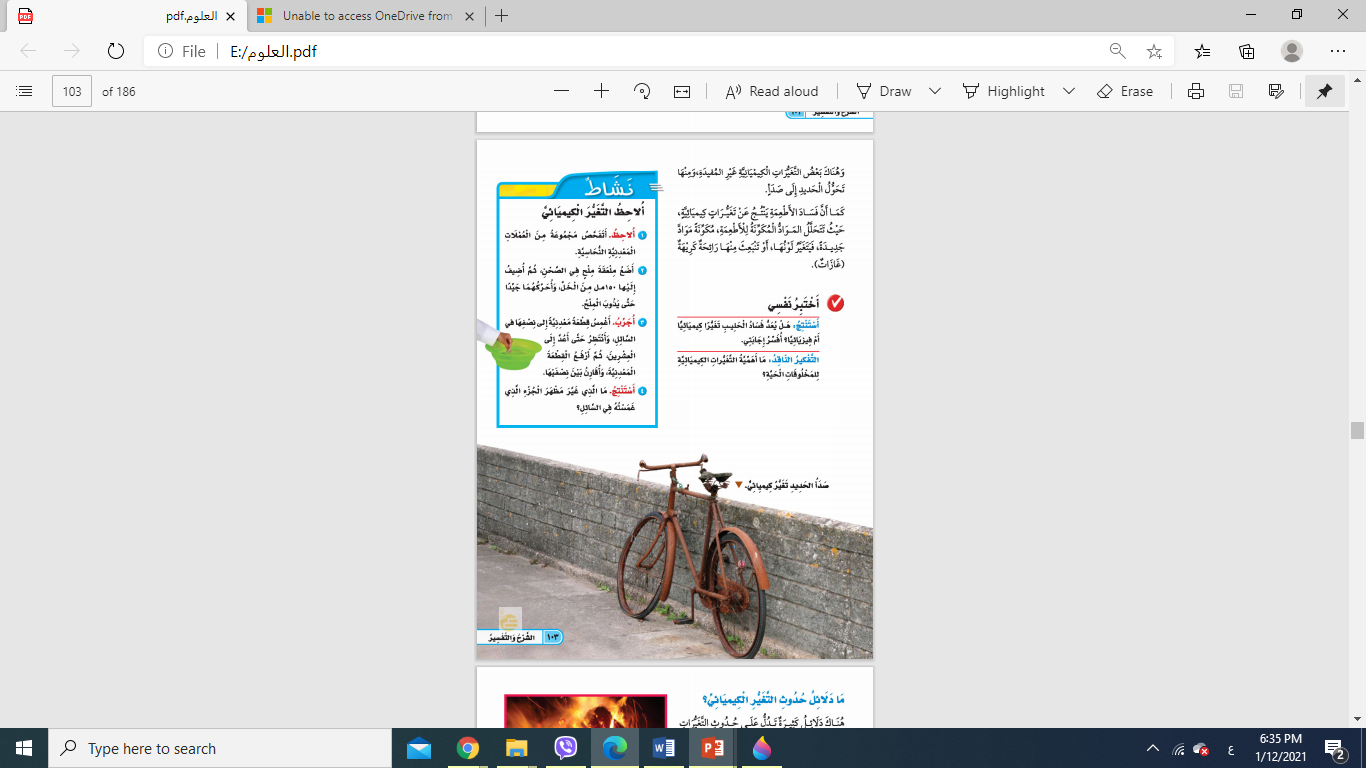 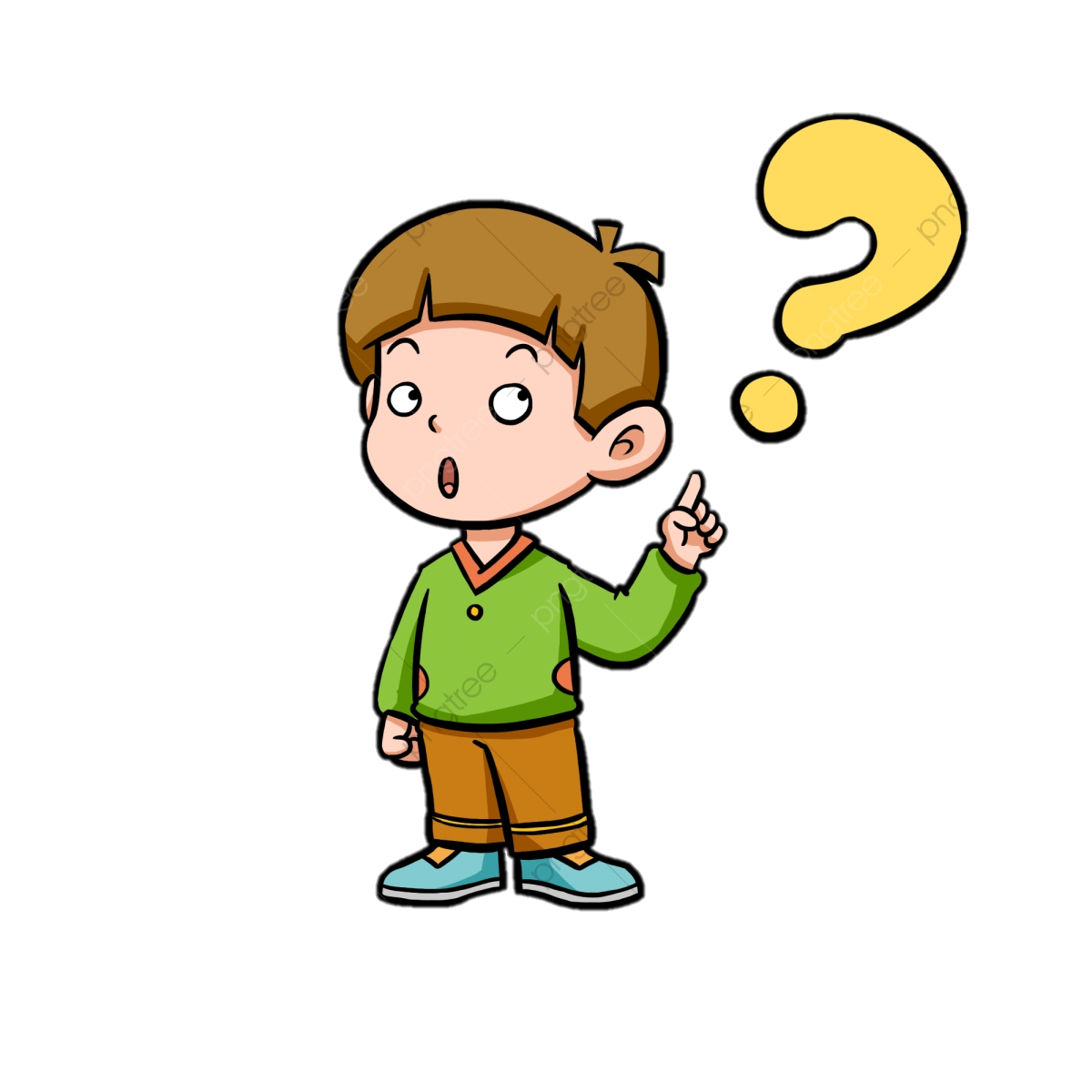 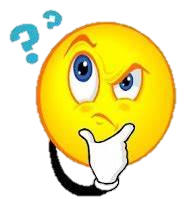 ما دلائل حدوث  التغير الكيميائي؟
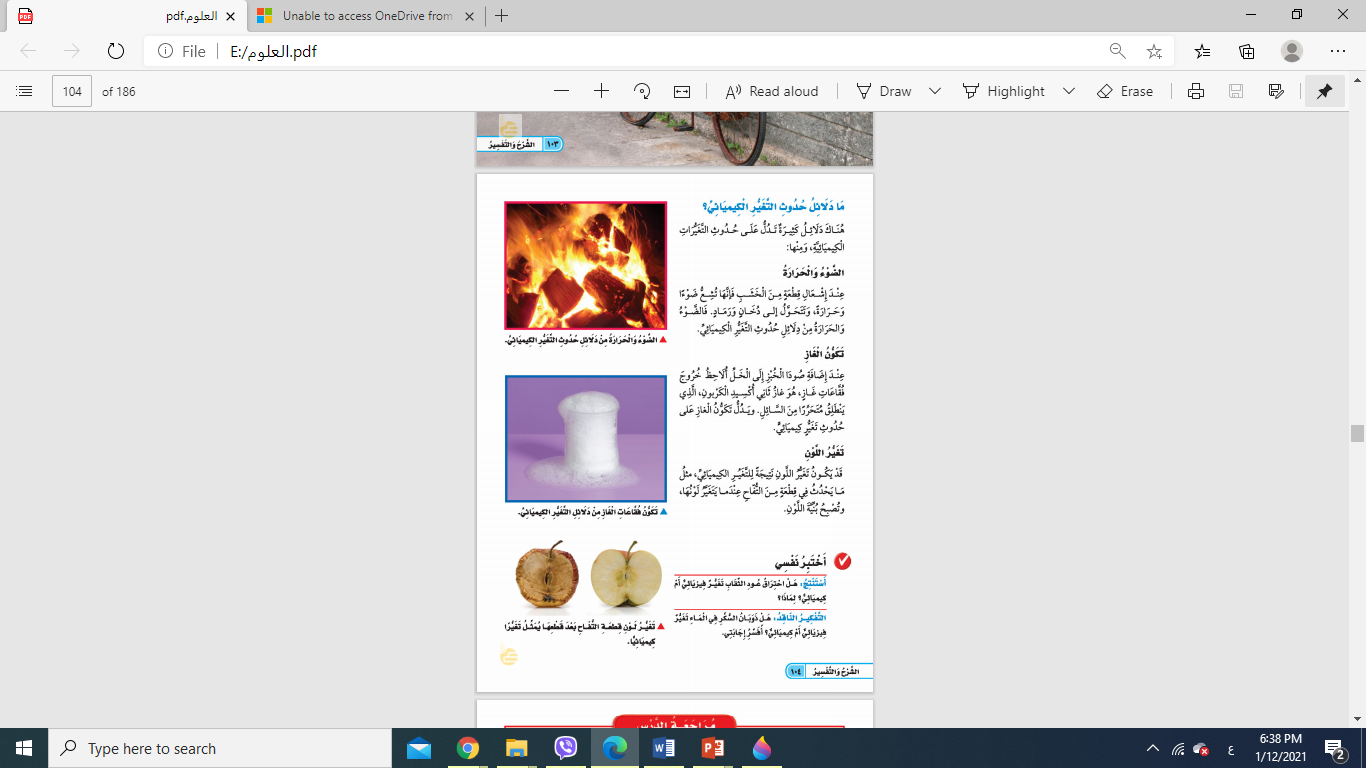 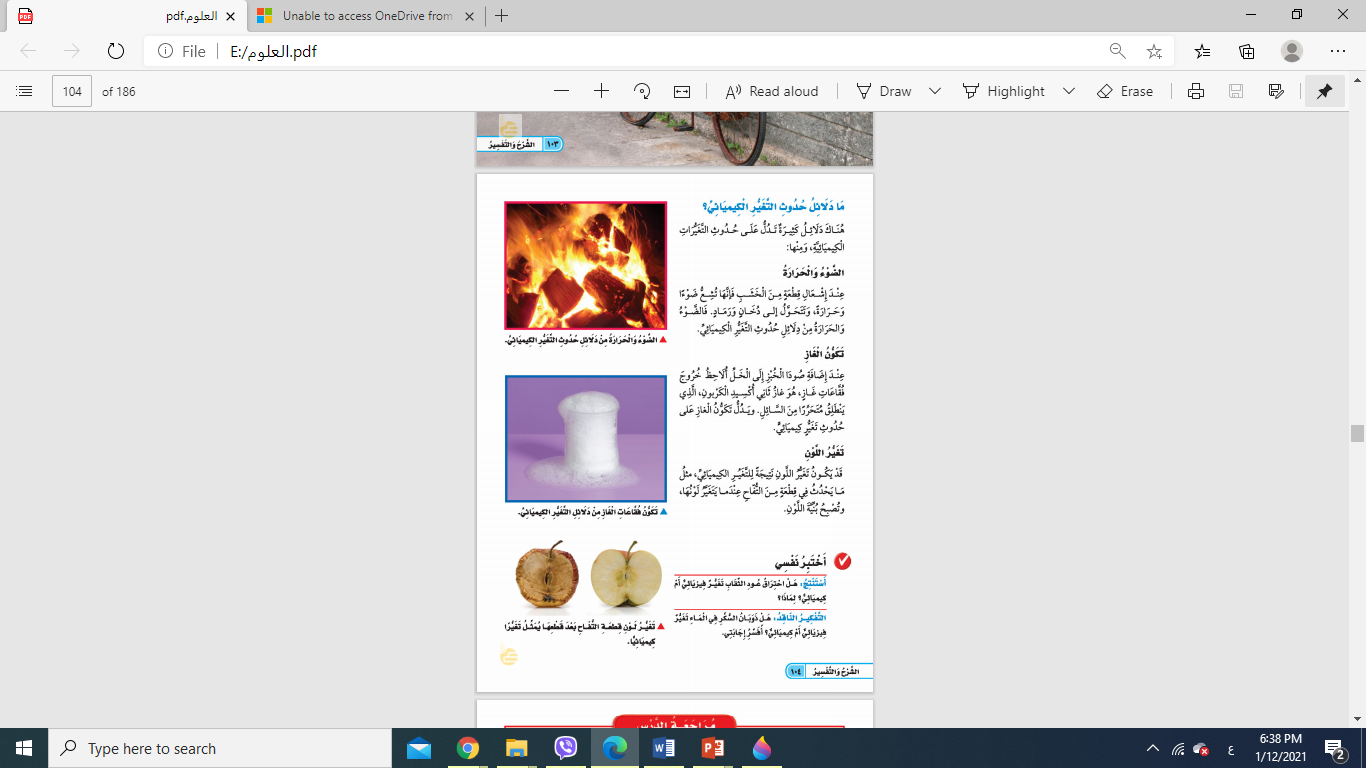 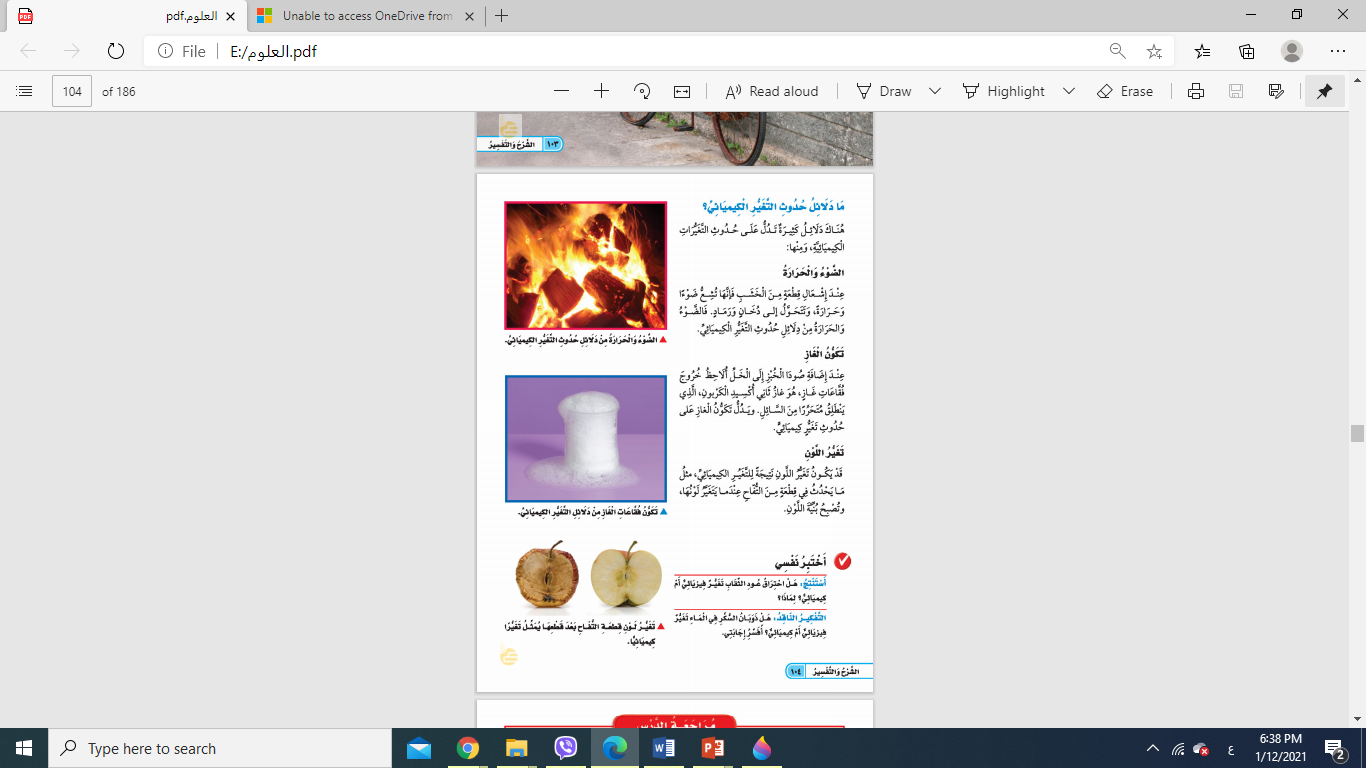 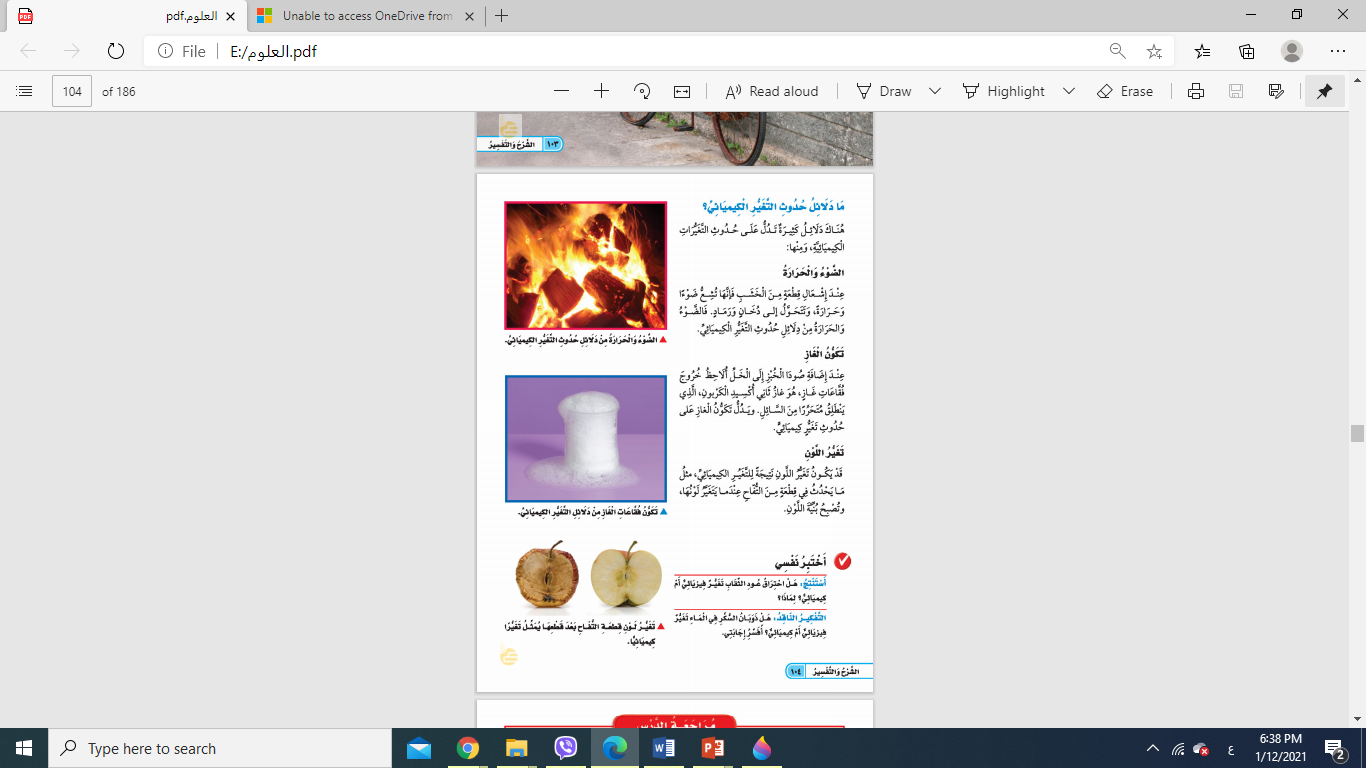